Figure 5. Individual subjects' cortical maps showing the extent of language-related activation for both languages and ...
Cereb Cortex, Volume 17, Issue 6, June 2007, Pages 1249–1259, https://doi.org/10.1093/cercor/bhl039
The content of this slide may be subject to copyright: please see the slide notes for details.
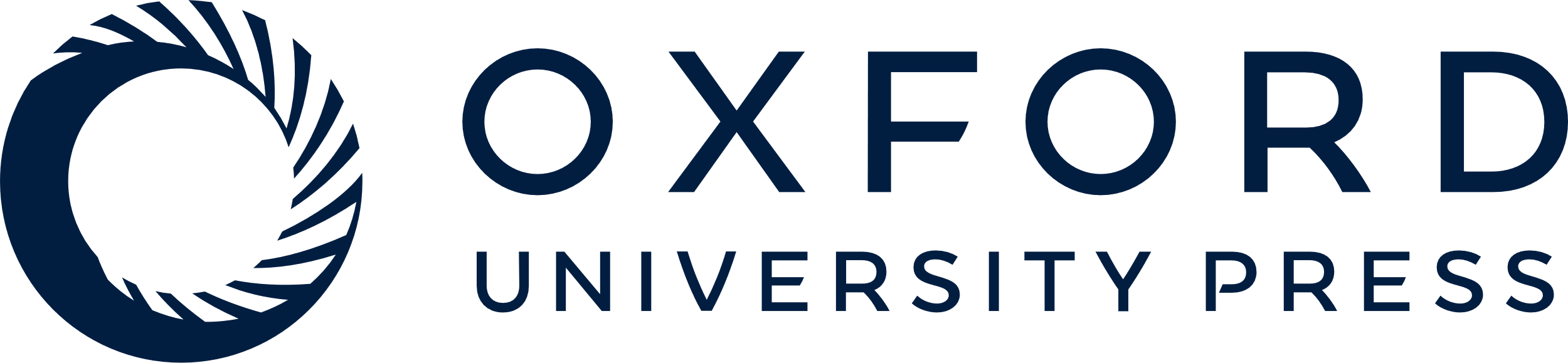 [Speaker Notes: Figure 5. Individual subjects' cortical maps showing the extent of language-related activation for both languages and their overlap, using either (A) chimeric or (B) single-word stimuli. The maps show full Talairach-normalized unfolded brains of the left hemisphere of 4 congenitally blind subjects (OC, KD, LL, and LD), as well as medial and lateral inflated views of the left hemispheres. (A) Data from the original experiment using superimposed Hebrew and English nouns (i.e., chimeric stimuli). (B) Data from the single-word control experiment (in either Hebrew or English) performed on 2 of the 4 subjects (LL and LD). Orange blobs indicate clusters with preferential Hebrew VG activation compared with Hebrew REP. Cyan blobs indicate voxels activated only by English VG versus English REP conditions. Green blobs indicate voxels activated independently by both tests. The depicted voxels are ones above a threshold using a single-subject GLM analysis, (P < 0.05, corrected for multiple comparisons). Overall, the individual maps look very similar, showing greater fMRI activation during verb generation (compared with word repetition) in both languages and in both experimental settings.


Unless provided in the caption above, the following copyright applies to the content of this slide: © The Author 2006. Published by Oxford University Press. All rights reserved. For permissions, please e-mail: journals.permissions@oxfordjournals.org]